Science & Math General Education
Division III
Fourth Open Meeting
Agenda
Brief Review
This Semester
NSF IUSE Grant
Big Ideas Class
FY TOSLS and First Toast
ACS 
Chairs Meeting
Moving Foward
Brief Review
Brief Review
Survey of DPU SM faculty regarding SM gen ed requirements
Brief Review
Survey of DPU SM faculty regarding SM gen ed requirements
General dissatisfaction with current requirement
Based on lack of goals & concern whether courses provide exposure to scientific method
General consensus on goal of teaching SM skills rather than set of “facts”
Brief Review
Survey of DPU SM faculty regarding SM gen ed requirements
Three Div III open meetings and creation of Working Group
Brief Review
Survey of DPU SM faculty regarding SM gen ed requirements
Three Div III open meetings and creation of Working Group
Consensus on initial SM gen ed goals (TOSLS): 2 broader goals
Understand methods of inquiry that lead to scientific knowledge
Organize, analyze, and interpret quantitative data and scientific information
Brief Review
Survey of DPU SM faculty regarding SM gen ed requirements
Three Div III open meetings and creation of Working Group
Active-learning workshop with Ed Prather
Brief Review
Survey of DPU SM faculty regarding SM gen ed requirements
Three Div III open meetings and creation of Working Group
Active-learning workshop with Ed Prather
SM advising document
Brief Review
Survey of DPU SM faculty regarding SM gen ed requirements
Three Div III open meetings and creation of Working Group
Active-learning workshop with Ed Prather
SM advising document 
WISER website (inc. previous meeting notes)
This Semester
NSF-IUSE Grant
NSF-IUSE Grant Submitted!
2 Main Goals:
[Speaker Notes: Large portion of grant was based on conversations from last semester and this summer (not from sabbatical).
Would never had thought of Big Ideas class
Never picked the ACS (had a different one we preferred)

One of the main reasons for these divisional meetings is to have these conversations (and have some food and beverages)]
NSF-IUSE Grant Submitted!
2 Main Goals:
1) Transition our university’s informal STEM discussion group into a genuine professional learning community, where practicing STEM education scholars come together for interdisciplinary discussions to develop shared, clear, and meaningful STEM general education requirements
Continued Divisional Meetings, Brown Bags, Working Group, Summer Workshops
[Speaker Notes: Large portion of grant was based on conversations from last semester and this summer (not from sabbatical).
Would never had thought of Big Ideas class
Never picked the ACS (had a different one we preferred)

One of the main reasons for these divisional meetings is to have these conversations (and have some food and beverages)]
NSF-IUSE Grant Submitted!
2 Main Goals:
1) Transition our university’s informal STEM discussion group into a genuine professional learning community, where practicing STEM education scholars come together for interdisciplinary discussions to develop shared, clear, and meaningful STEM general education requirements
Continued Divisional Meetings, Brown Bags, Working Group, Summer Workshops

2) Offer exciting and meaningful STEM courses for our general education requirement using evidence-based practices and ongoing assessment to ensure the agreed-upon learning goals are being effectively met. 
Stipends to teach the Big Ideas Class and transform current classes
[Speaker Notes: Large portion of grant was based on conversations from last semester and this summer (not from sabbatical).
Would never had thought of Big Ideas class
Never picked the ACS (had a different one we preferred)

One of the main reasons for these divisional meetings is to have these conversations (and have some food and beverages)]
This Semester
NSF-IUSE Grant
Big Ideas Class
This Semester
NSF-IUSE Grant
Big Ideas Class
Assessment of incoming students’ scientific literacy skills this year (TOSLS)
FY TOSLS Data
FY TOSLS Data
380 FY students took the TOSLS (and included student ID#)
A 28-item multiple choice test
FY TOSLS Data
380 FY students took the TOSLS (and included student ID#)
A 28-item multiple choice test
Also took a short survey
FY TOSLS Data
380 FY students took the TOSLS (and included student ID#)
A 28-item multiple choice test
Also took a short survey 
Number of Science/Math classes planned
FY TOSLS Data
380 FY students took the TOSLS (and included student ID#)
A 28-item multiple choice test
Also took a short survey 
Number of Science/Math classes planned
No response (8%)
Minimum of 2 (26%)
3 (17%)
4 (12%)
5 or more (38%)
FY TOSLS Data
380 FY students took the TOSLS (and included student ID#)
A 28-item multiple choice test
Also took a short survey 
Number of Science/Math classes planned
No response (8%)
Minimum of 2 (26%)
3 (17%)
4 (12%)
5 or more (38%)
Planned major
[Speaker Notes: Questions… interesting?]
Skills from the TOSLS
Understand methods of inquiry that lead to scientific
knowledge
Skill 1: Identify a valid scientific argument 
Skill 2: Conduct effective lit search
Skill 3: Evaluate the use/misuse of scientific info
Skill 4: Understand elements of research design 
Organize, analyze, and interpret quantitative data and scientific information
Skill 5: Make a graph
Skill 6: Read/interpret graphical data
Skill 7: Solve problems using quant, probability and stats
Skill 8: Understand/interpret stats
Skill 9: Justify inferences, predictions and conclusions based on data
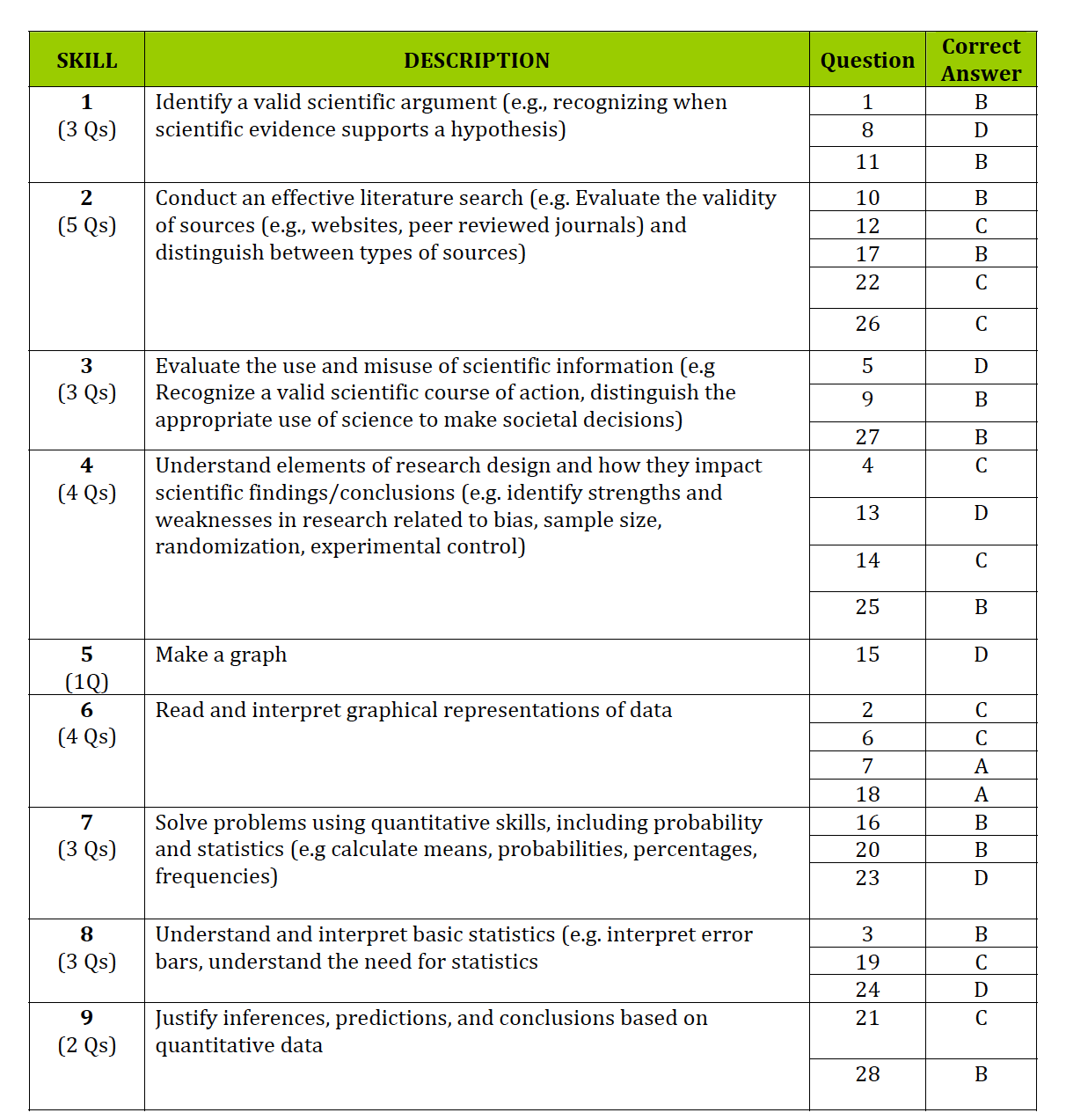 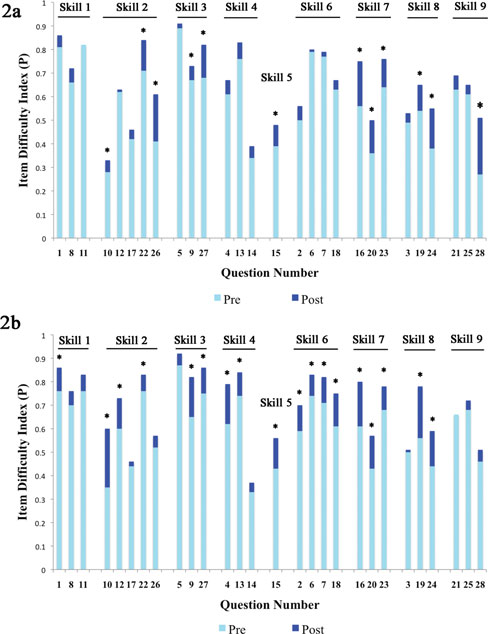 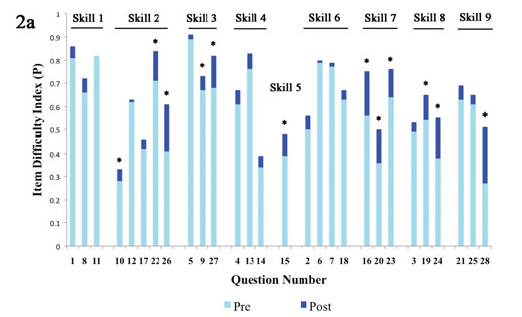 This Semester
NSF-IUSE Grant
Big Ideas Class
Assessment of incoming students’ scientific literacy skills this year (TOSLS)
Need Senior data… The First Toast
“First Toast”
[Speaker Notes: Start a new tradition
Where we can do assessment and have a mini reunion with FYS students]
“First Toast”
Raj Bellani’s idea to gather senior exit info
[Speaker Notes: Start a new tradition
Where we can do assessment and have a mini reunion with FYS students]
“First Toast”
Raj Bellani’s idea to gather senior exit info
Thursday, May 14 from 5:00-6:30
[Speaker Notes: Start a new tradition
Where we can do assessment and have a mini reunion with FYS students]
“First Toast”
Raj Bellani’s idea to gather senior exit info
Thursday, May 14 from 5:00-6:30 
The “First Toast” will be a reunion for FYS seminar faculty and their students
[Speaker Notes: Start a new tradition
Where we can do assessment and have a mini reunion with FYS students]
“First Toast”
Raj Bellani’s idea to gather senior exit info
Thursday, May 14 from 5:00-6:30 
The “First Toast” will be a reunion for FYS seminar faculty and their students
During the event:
Free Pizza, DePauw alumni swag
Will complete a short exit survey, do the TOSLS
Have a discussion about the value of their DePauw experience
A glass of wine to toast their graduation and success
Pick up cap and gown and commencement tickets
[Speaker Notes: Start a new tradition
Where we can do assessment and have a mini reunion with FYS students]
“First Toast”
Raj Bellani’s idea to gather senior exit info
Thursday, May 14 from 5:00-6:30 
The “First Toast” will be a reunion for FYS seminar faculty and their students
During the event:
Free Pizza, DePauw alumni swag
Will complete a short exit survey, do the TOSLS
Have a discussion about the value of their DePauw experience
A glass of wine to toast their graduation and success
Pick up cap and gown and commencement tickets

Think FYS faculty would be interested in this event?
[Speaker Notes: Start a new tradition
Where we can do assessment and have a mini reunion with FYS students]
This Semester
NSF-IUSE Grant
Big Ideas Class
Assessment of incoming students’ scientific literacy skills this year (TOSLS)
The First Toast
ACS
ACS-Attitudes
[Speaker Notes: Considering we asked people to give this survey days before the semester started… we did a great job of getting people to participate.

But, how do we get greater buy in?]
ACS-Attitudes
The division picked the Attitudes and Conceptions in Science survey at the open meeting in August (5 days before classes started).
[Speaker Notes: Considering we asked people to give this survey days before the semester started… we did a great job of getting people to participate.

But, how do we get greater buy in?]
ACS-Attitudes
The division picked the Attitudes and Conceptions in Science survey at the open meeting in August (5 days before classes started).
Over 50% of 100-level SM classes (plus 6 FYS and Univ 101) administered the ACS at the beginning (and end) of the semester!
[Speaker Notes: Considering we asked people to give this survey days before the semester started… we did a great job of getting people to participate.

But, how do we get greater buy in?]
ACS-Attitudes
The division picked the Attitudes and Conceptions in Science survey at the open meeting in August (5 days before classes started).
Over 50% of 100-level SM classes (plus 6 FYS and Univ 101) administered the ACS at the beginning (and end) of the semester!
With the ID number we can link these data to the TOSLS and other information
[Speaker Notes: Considering we asked people to give this survey days before the semester started… we did a great job of getting people to participate.

But, how do we get greater buy in?]
ACS-Attitudes
The division picked the Attitudes and Conceptions in Science survey at the open meeting in August (5 days before classes started).
Over 50% of 100-level SM classes (plus 6 FYS and Univ 101) administered the ACS at the beginning (and end) of the semester!
With the ID number we can link these data to the TOSLS and other information

But we didn’t have equal participation across departments (varied from 0% to 100%).
[Speaker Notes: Considering we asked people to give this survey days before the semester started… we did a great job of getting people to participate.

But, how do we get greater buy in?]
This Semester
NSF-IUSE Grant
Big Ideas Class
Assessment of incoming students’ scientific literacy skills this year (TOSLS)
The First Toast
ACS
Chairs’ meeting
Department Chairs’ Meeting
[Speaker Notes: Went to the Chair’s meeting in October to talk about this project.  We asked Chairs 4 questions]
Department Chairs’ Meeting
We asked Department Chairs the following questions:

1) What would you like your students to get from their science and math general education requirement?

2) Do you think we’re currently achieving this?
Department Chairs’ Meeting
Responses to “What would you like your students to get from their science and math general education requirement?”
Basic functioning knowledge (e.g., graph reading)
Lab experience (exposure to scientific process)
What a scientific theory is and how it differs from opinion
How the scientific method works
Basic conversant ability with science, not being intimidated by it
Science as a human endeavor, a cultural and historical practice
[Speaker Notes: Some of the repsonses]
Department Chairs’ Meeting
Responses to “What would you like your students to get from their science and math general education requirement?”
Significance of care, precision, clarity
Curiosity about the natural world
How natural science and its methods relate to social sciences
Greater sensitivity to numbers and methods used to obtain them
Understanding of the natural world and how we gain knowledge of the natural world
What is the unique thing about this division/group requirement?
[Speaker Notes: Some of the responses]
How do we move forward?
Divisional learning goals?
Develop a stronger learning community?
Get greater buy-in? 
Topics for Divisional Meetings?
	Departments host them (a get to know your 	other science/math fields)?
Topics for Brown Bags?
What are potential road blocks?
[Speaker Notes: We have funds from Larry to keep this going (even if we don’t get the NSF grant)… but what do we do next? Again this is truly a division-wide effort and we wanted your input into how we move this forward.

Have two overarching divisional goals… how do we go forward?]
WISER site
http://www.depauw.edu/academics/centers/ctl/wiser/

Calendar of events
Notes from all meetings
Educational Resources
Student Information
Skill 1: Identify a valid sci argument 
Skill 2: Conduct effective lit search
Skill 3: Eval the use/misuse of sci info
Skill 4: Understand elements of research
design 

Skill 5: Make a graph
Skill 6: Read/interpret graphical data
Skill 7: Solve problems using quant,
probability and stats
Skill 8: Understand/interpret stats
Skill 9: Justify inferences, predictions
and conclusions based on data
ACS-Attitudes
[Speaker Notes: Considering we asked people to give this survey days before the semester started… we did a great job of getting people to participate.

But, how do we get greater buy in?]